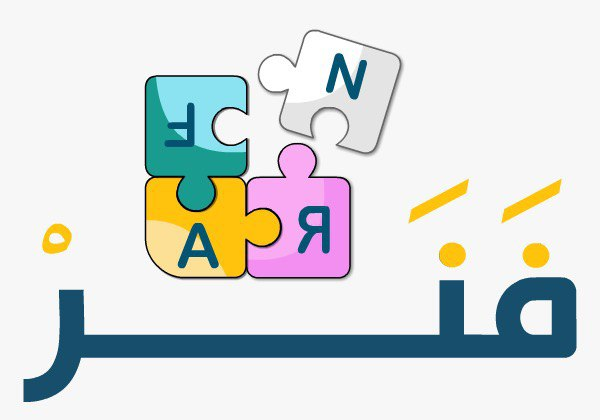 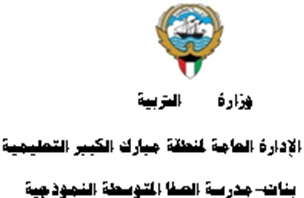 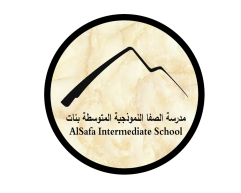 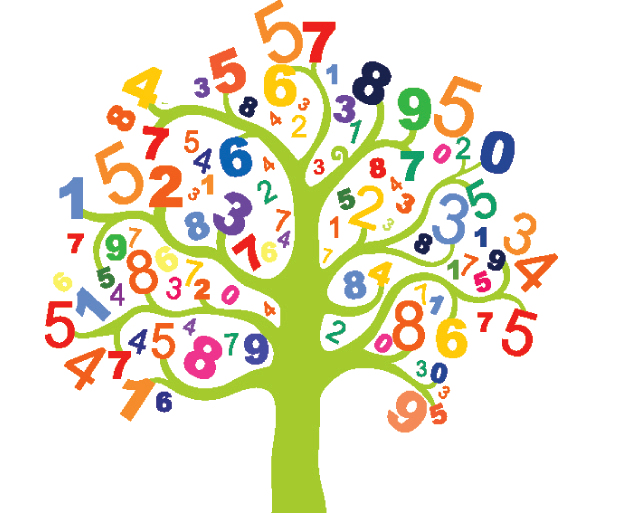 (1-8): الحساب الذهني: خصائص الجمعإعداد المعلمة: أ. نوره راشد
رئيسة قسم الرياضيات : هنادي العمران 
مديرة المدرسة : أ / ليلى حسين  اكبر
التمهيد
ما هي الأعداد التي مجموعها = 10 ؟
اضغطي على الدوائر للإظهار الإجابة
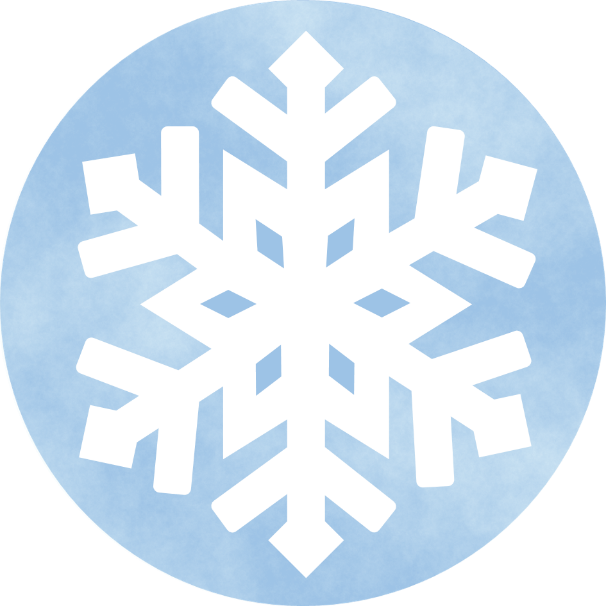 1 + 9
2 + 8
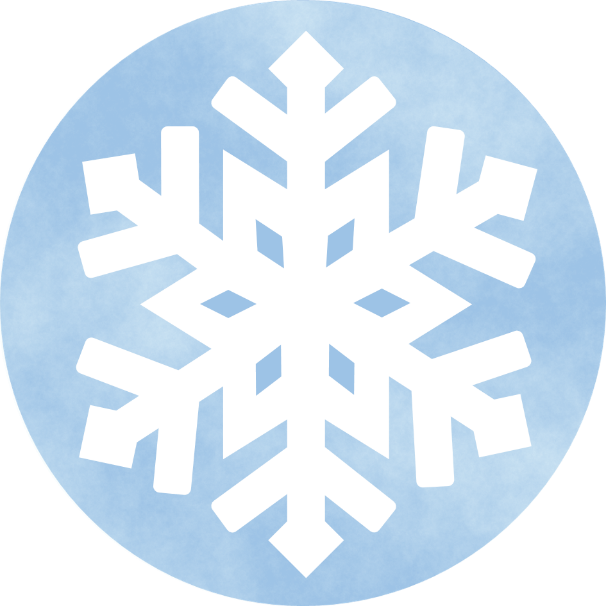 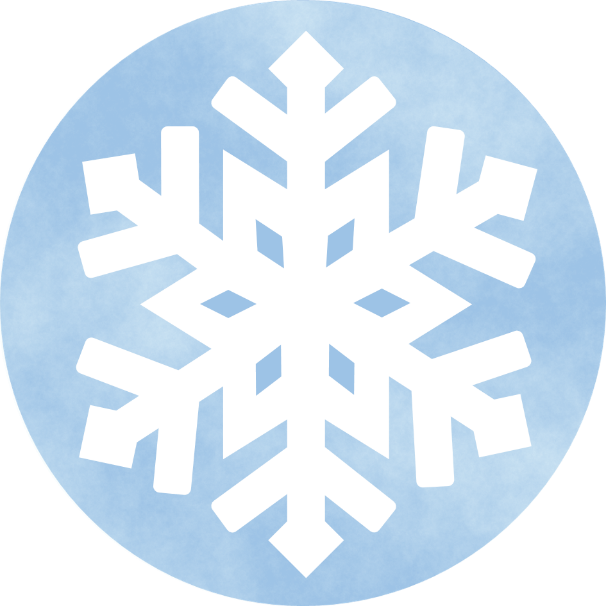 3 + 7
4 + 6
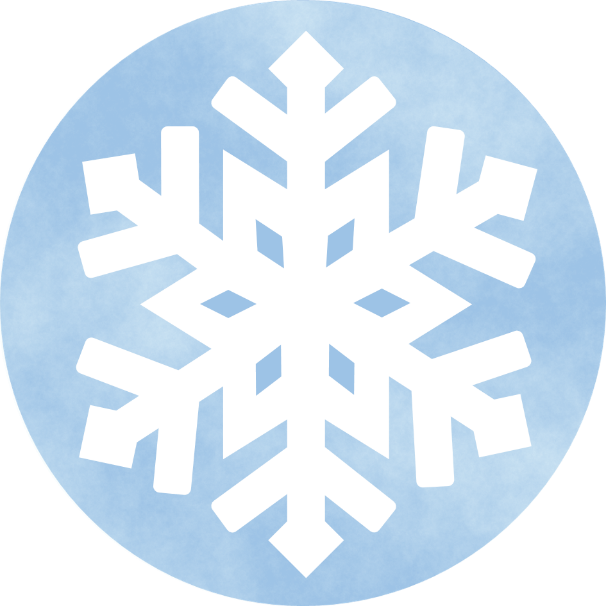 5 + 5
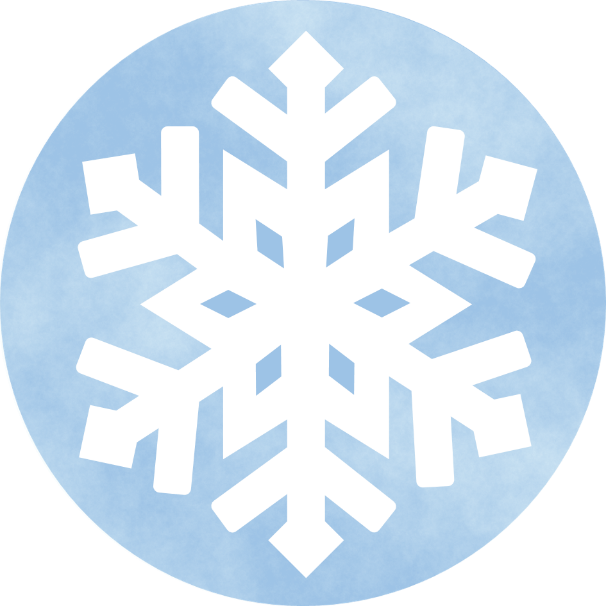 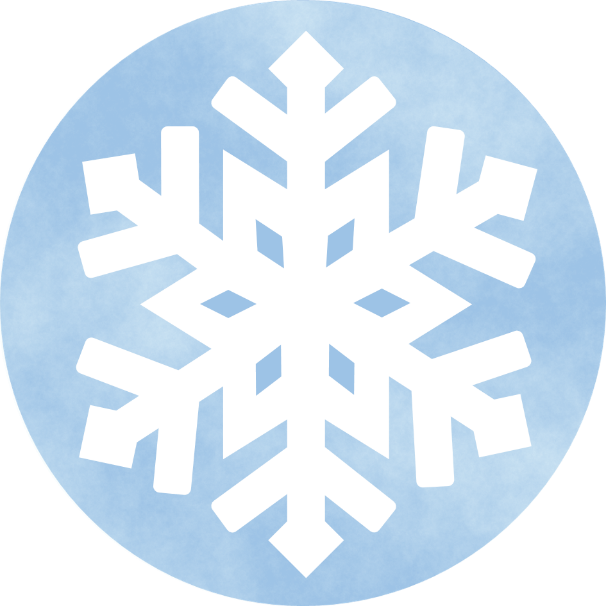 12 - ........ = 10
2
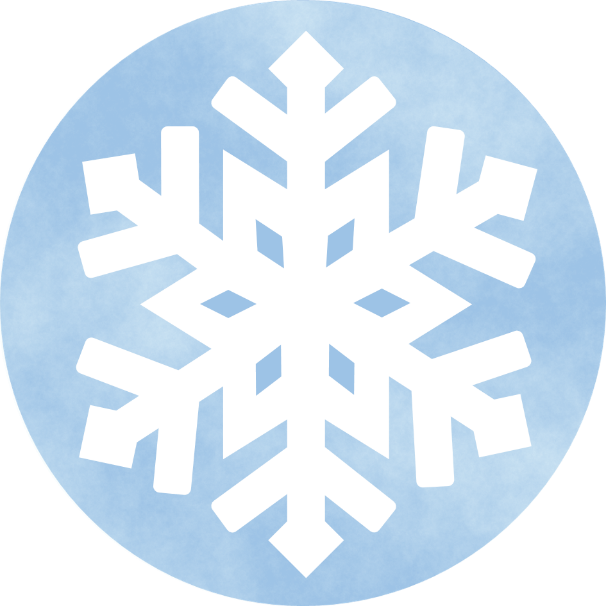 عرض الدرس
صفحة 49
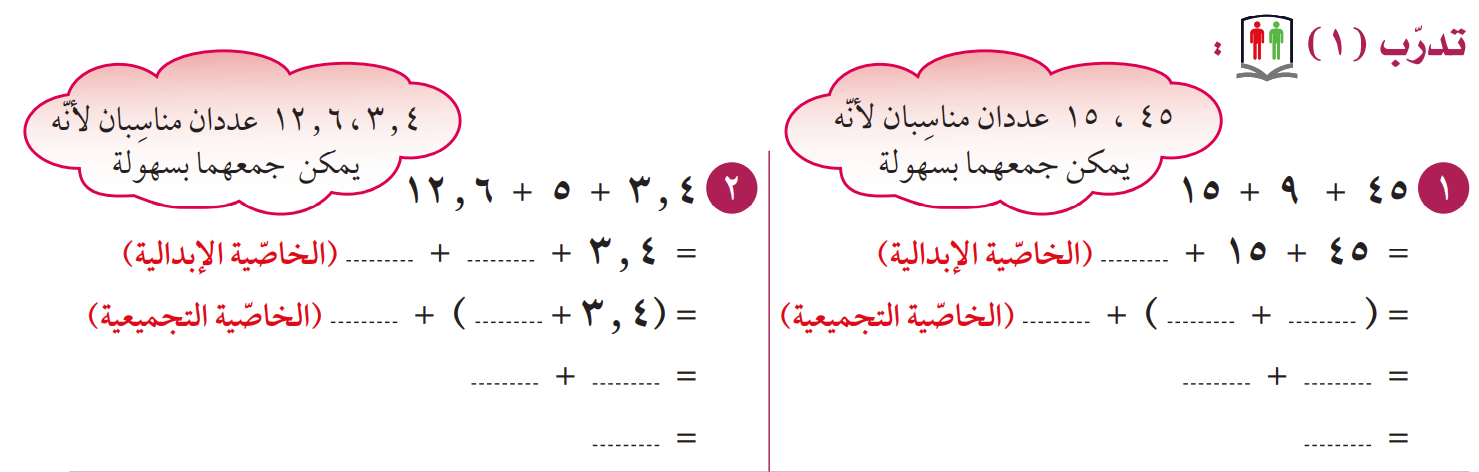 9
9
15
45
9
60
69
صفحة 49
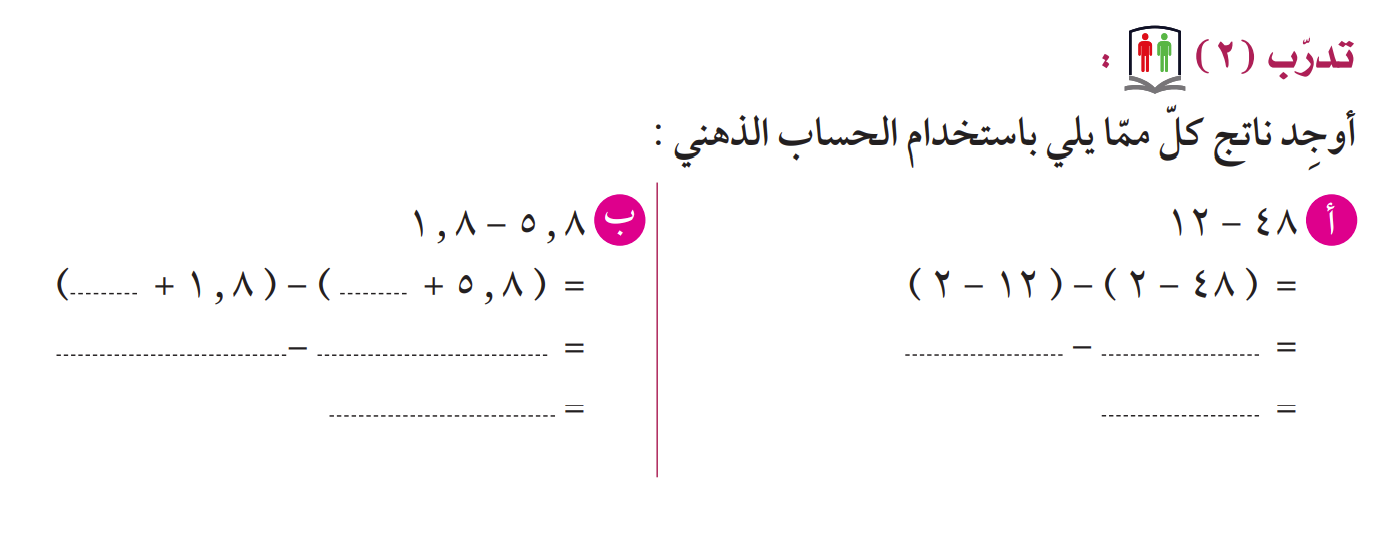 10
46
36
صفحة 49
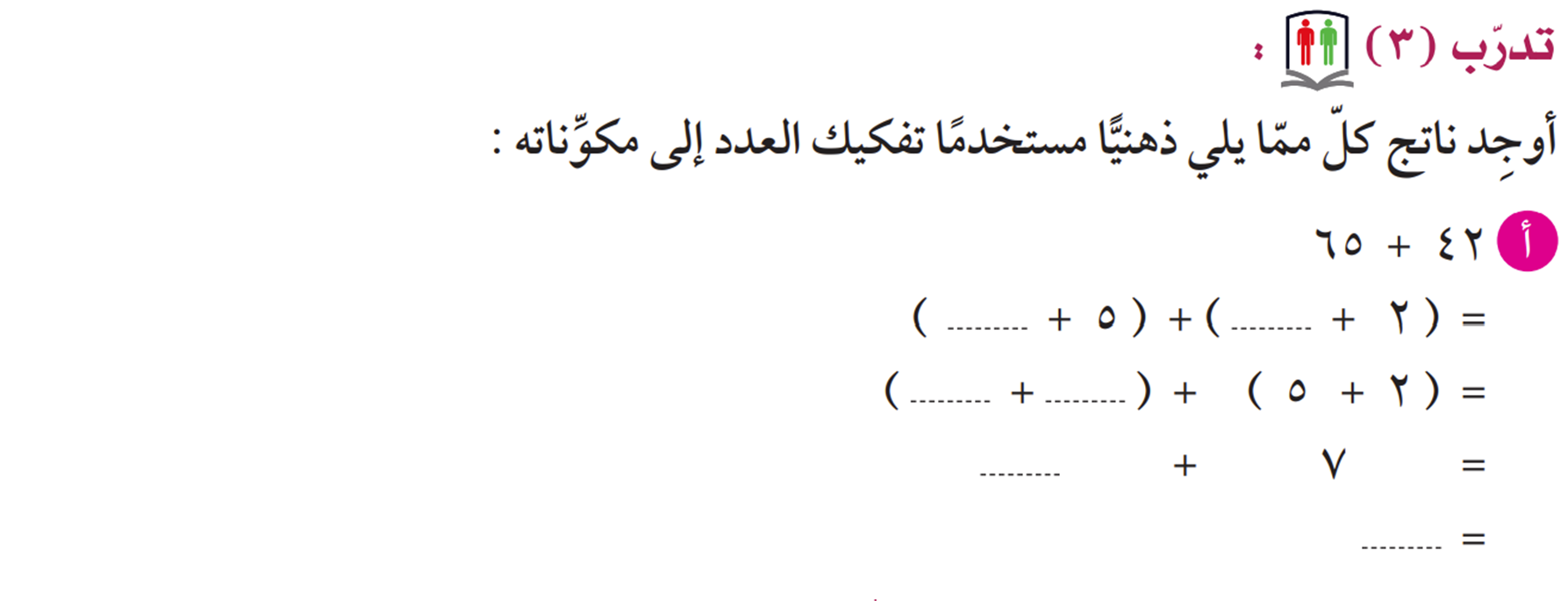 60
40
40
60
100
107
فاصل تعليمي
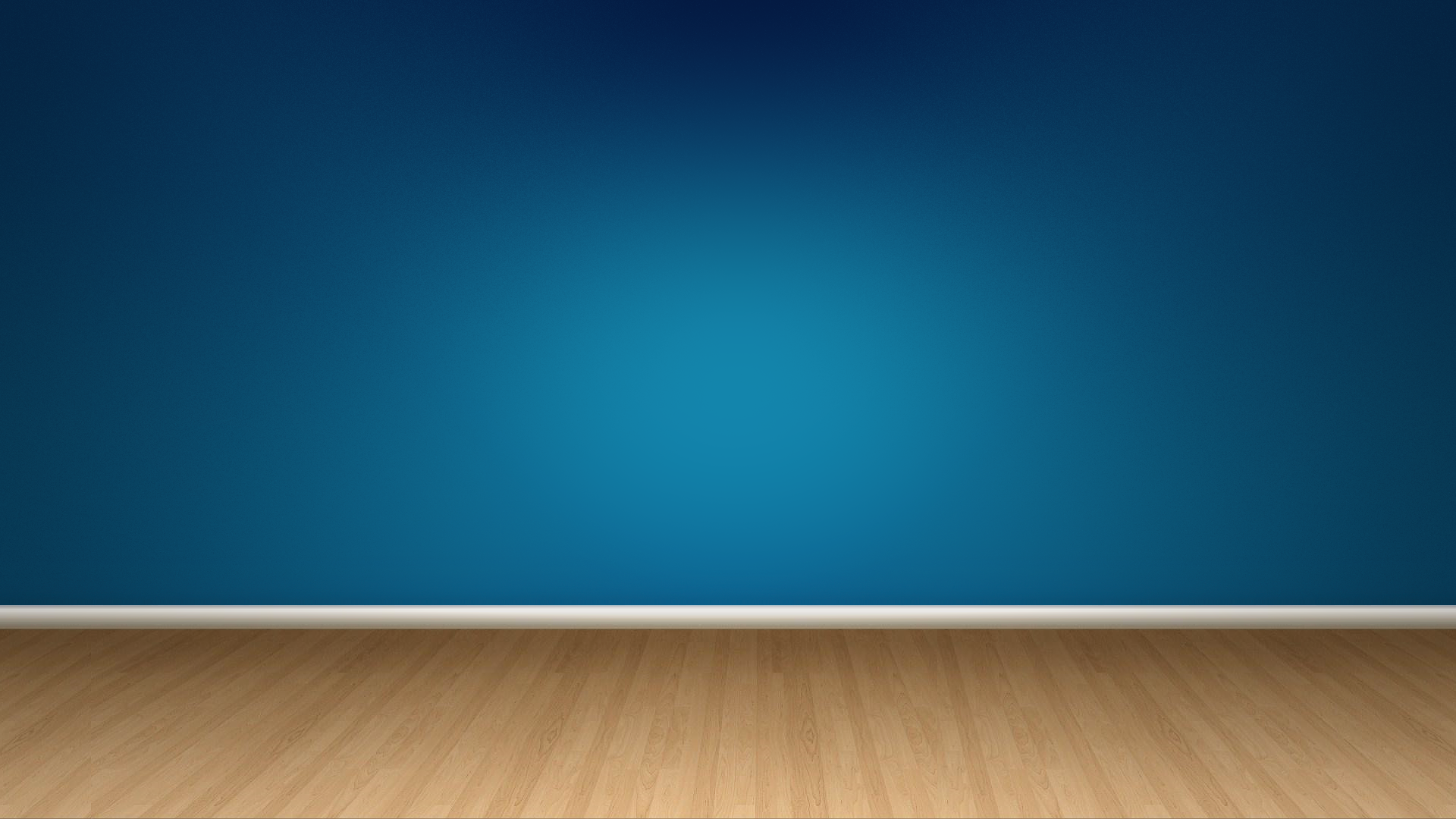 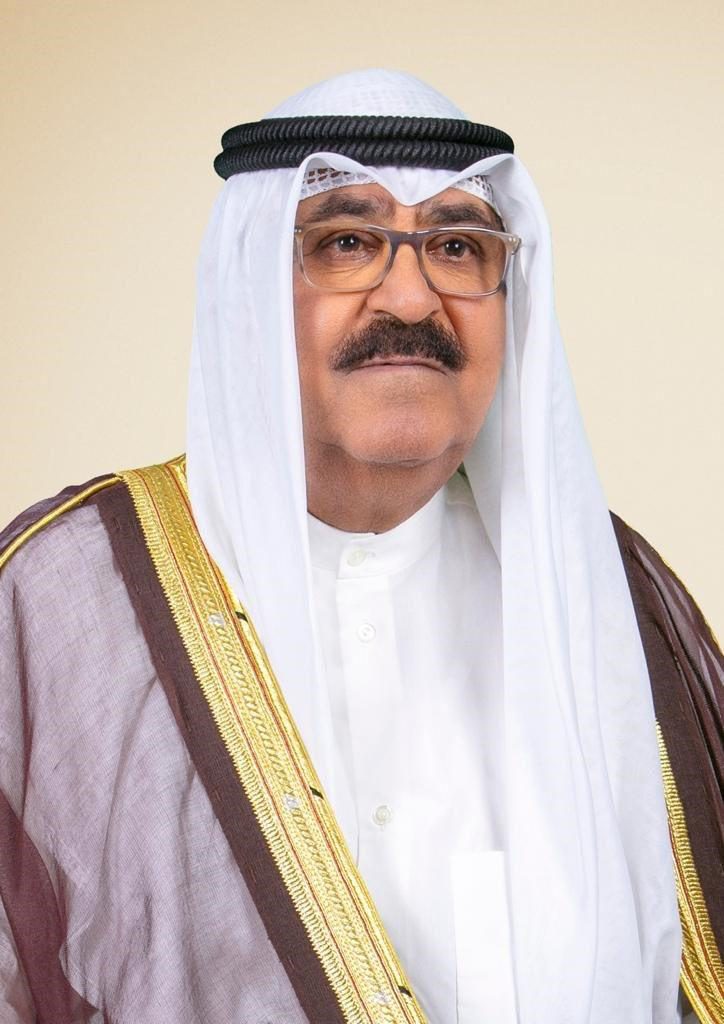 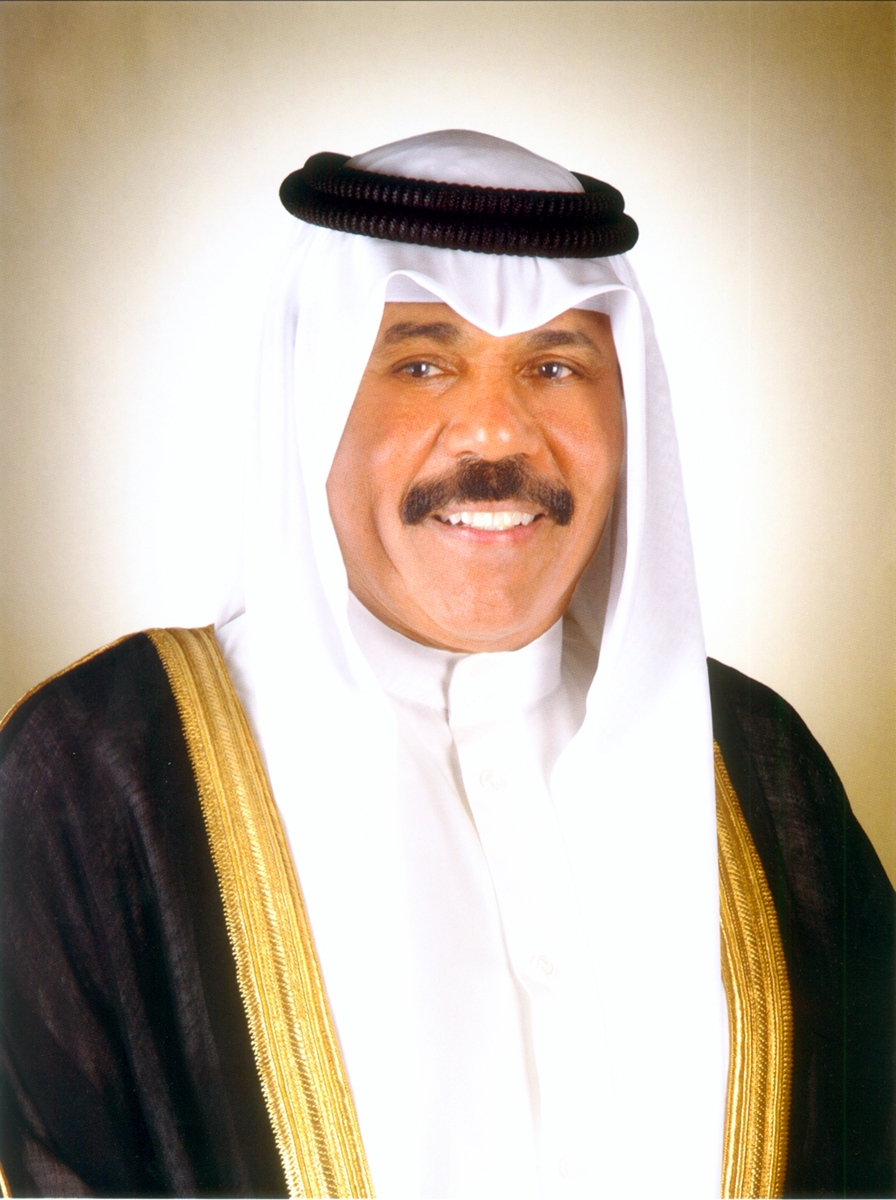 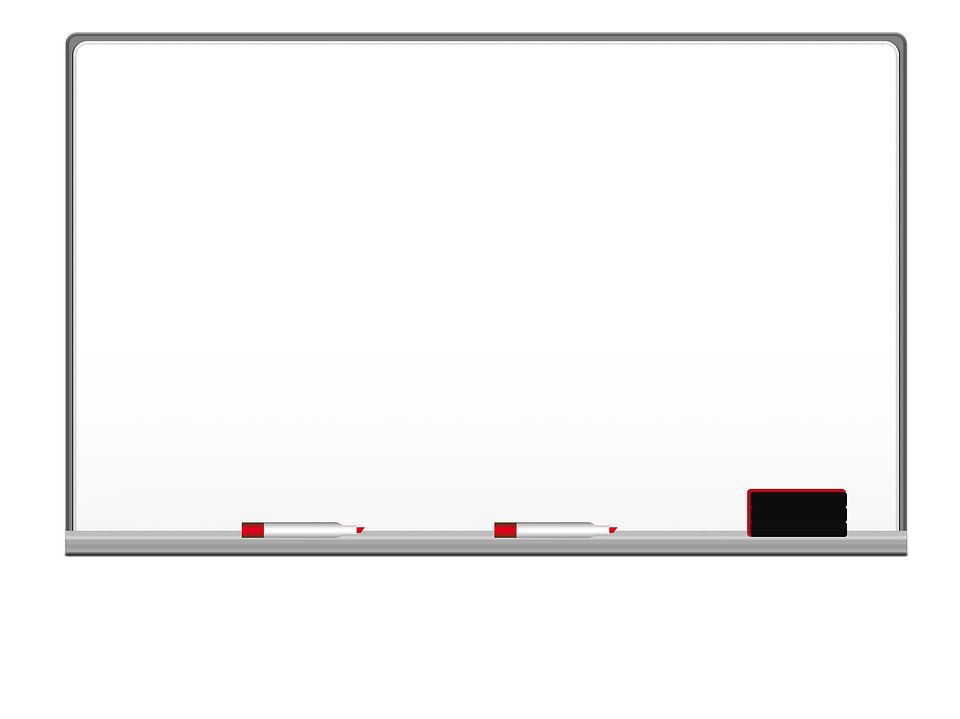 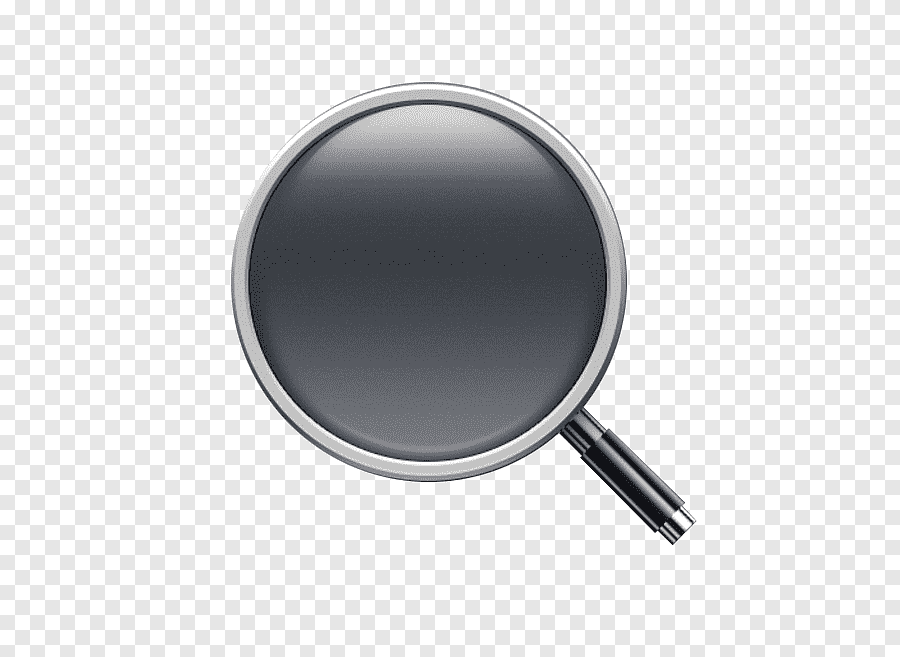 الكويت
قَفَزَ
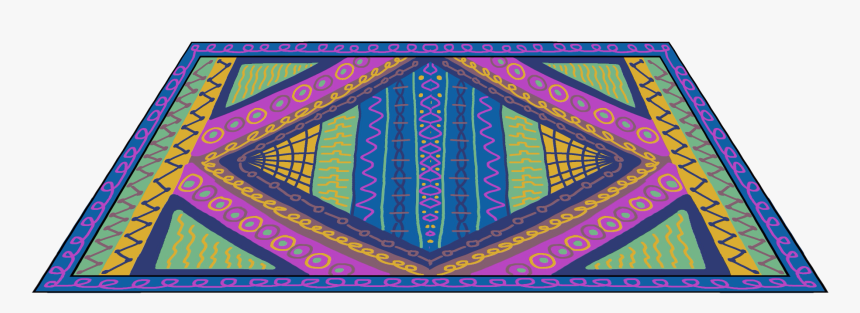 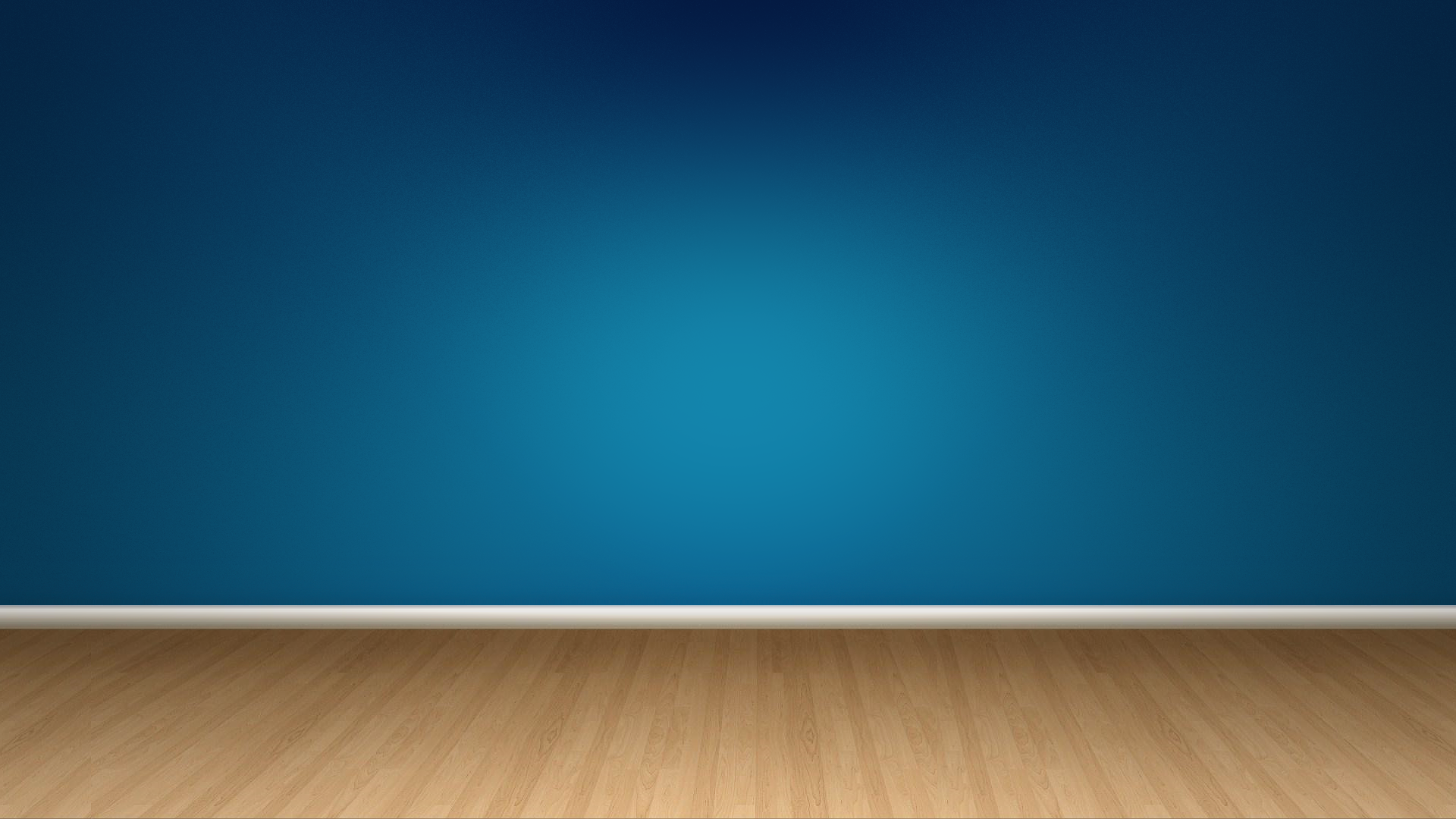 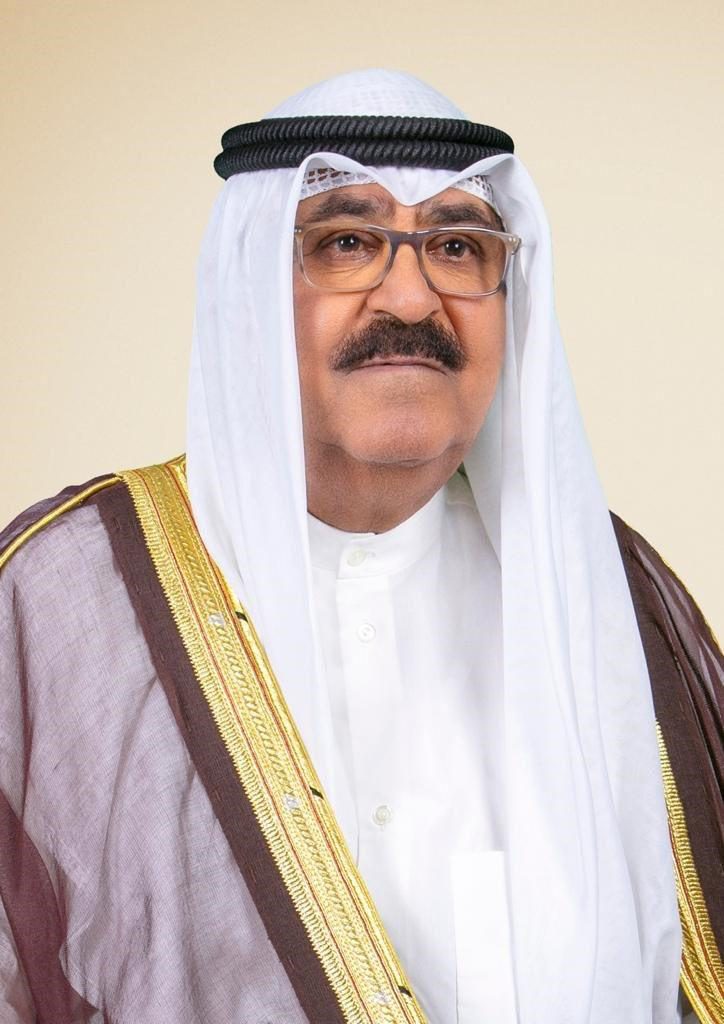 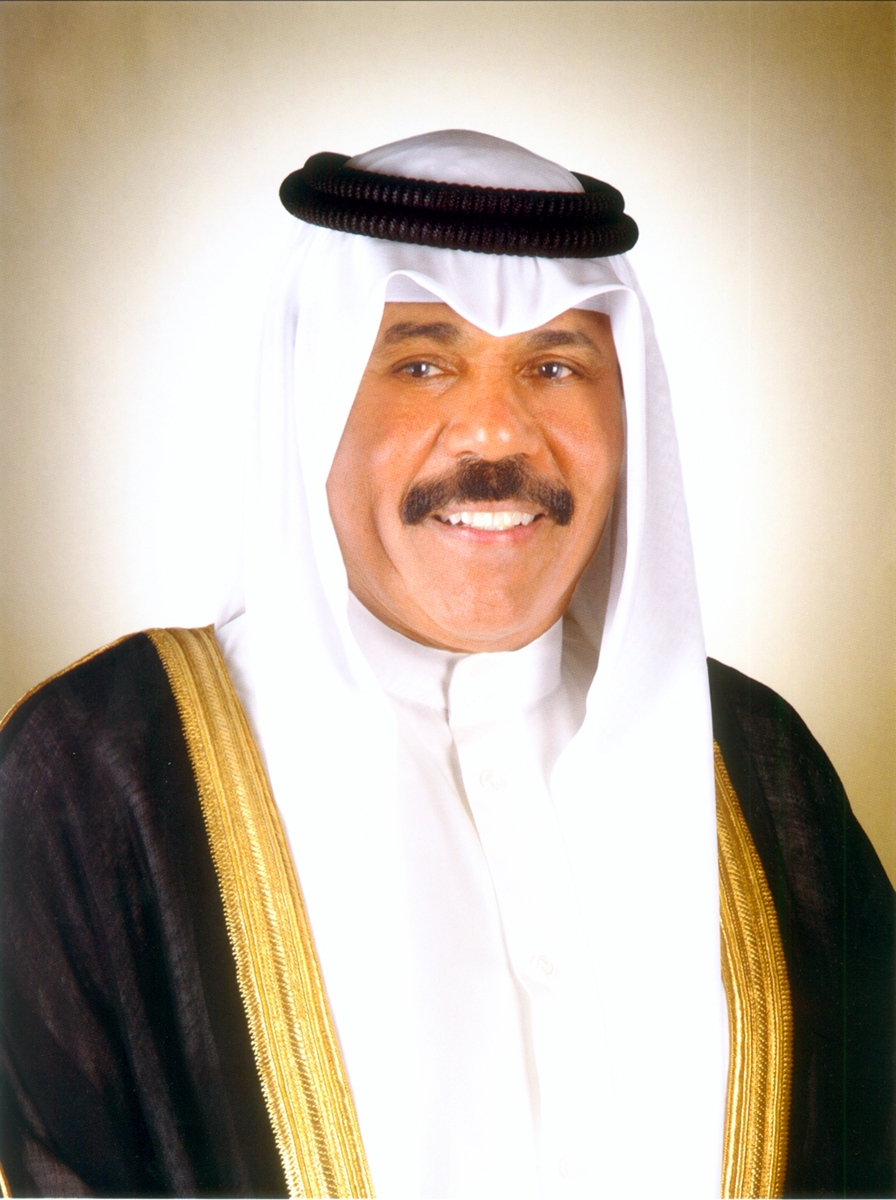 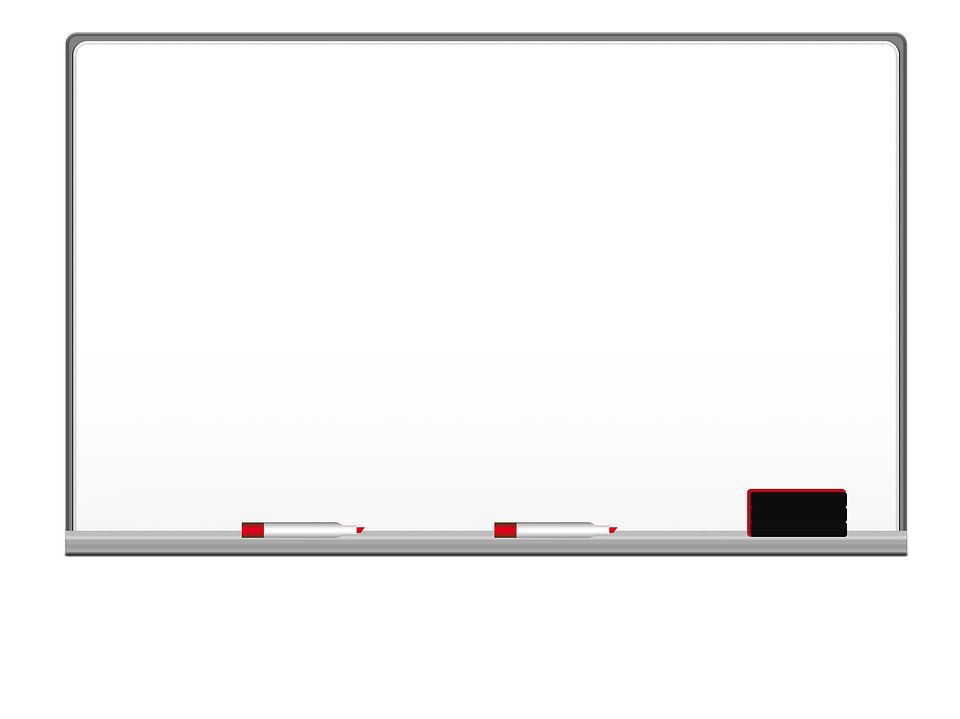 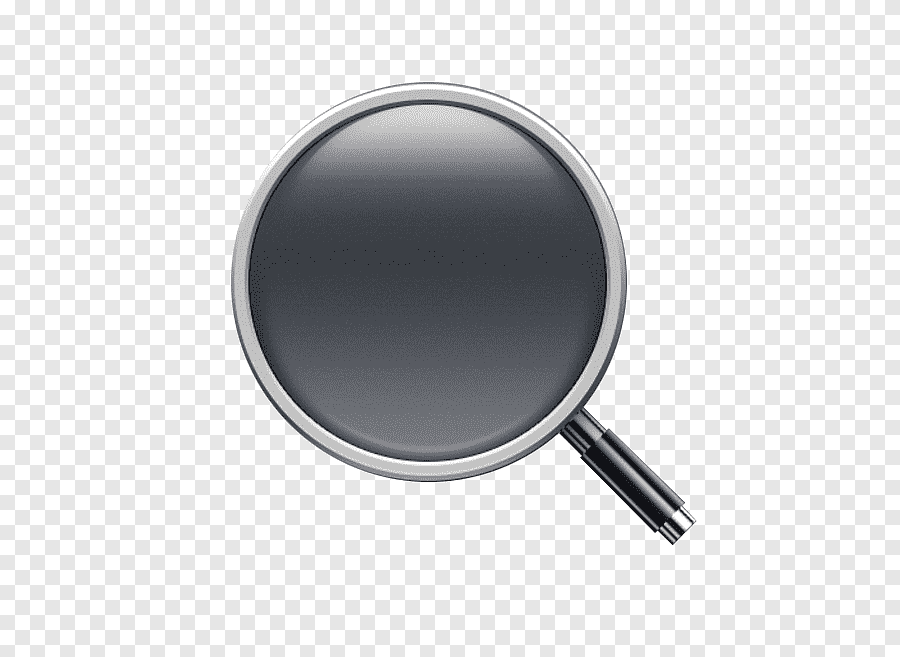 عالِم
قَفَزَ
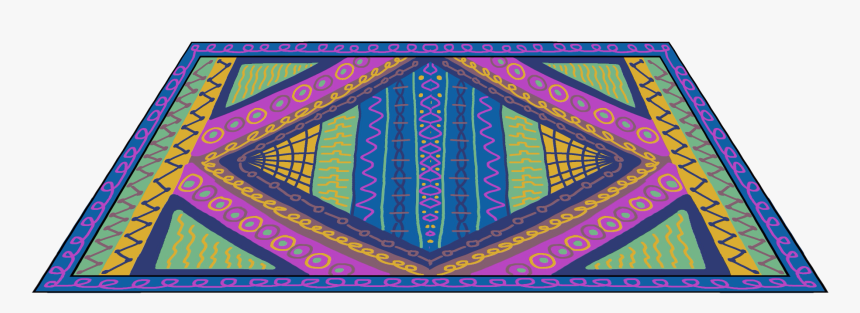 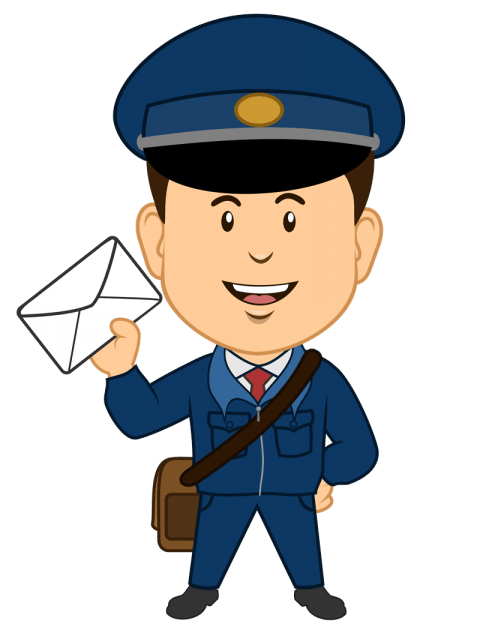 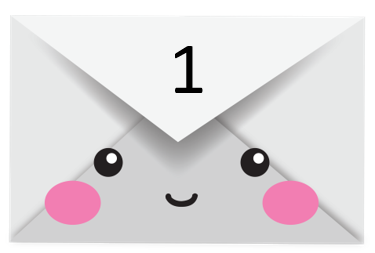 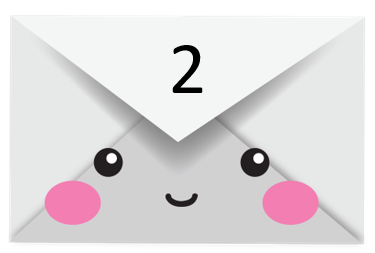 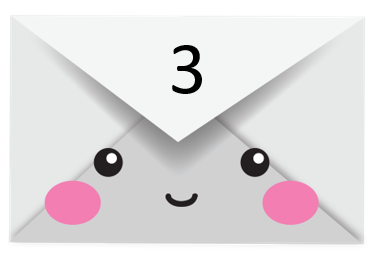 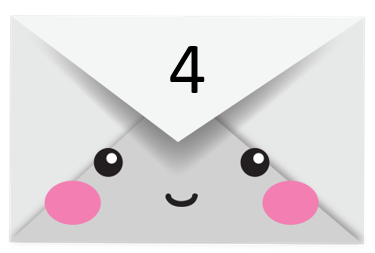 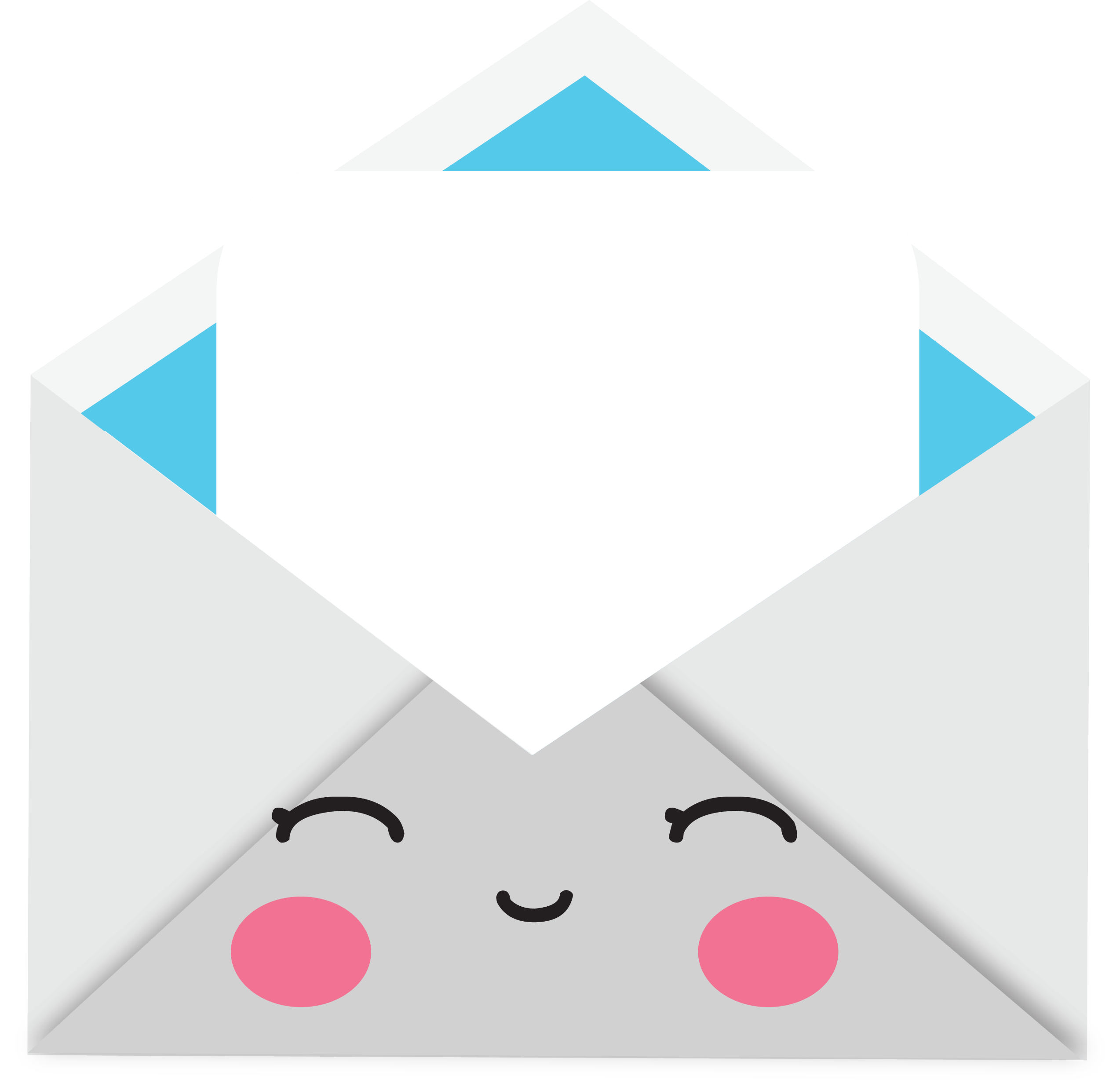 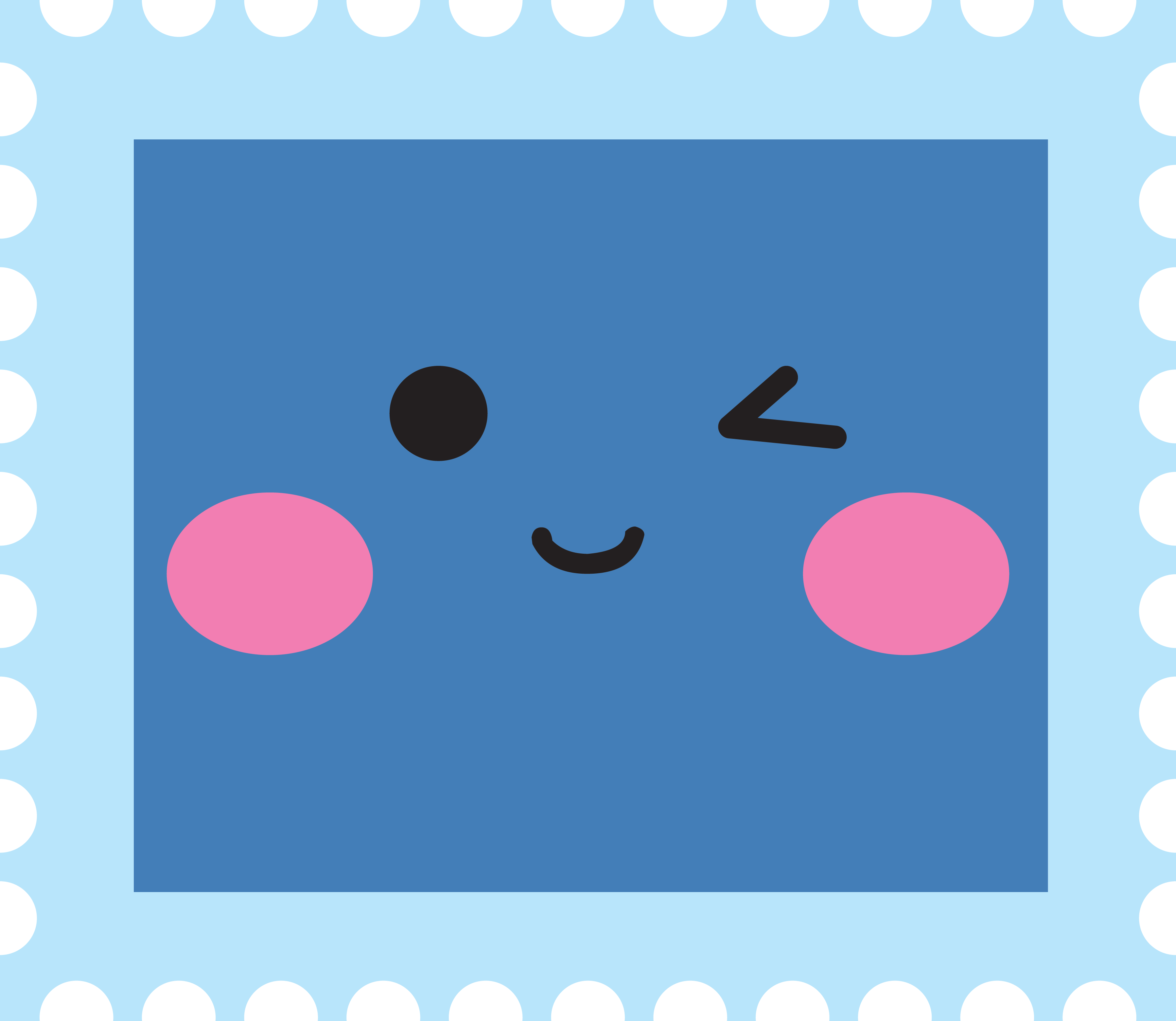 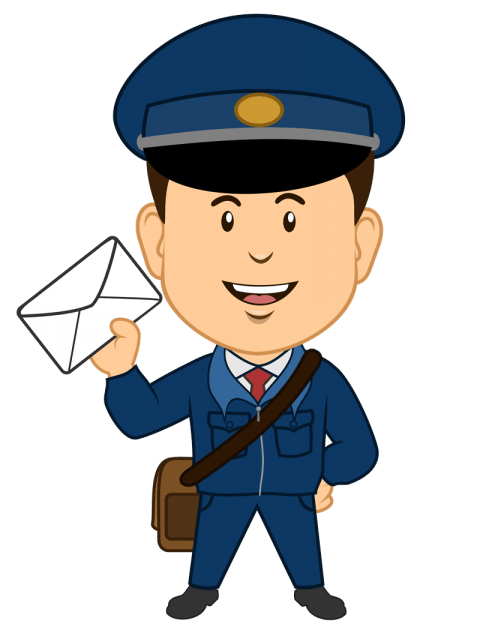 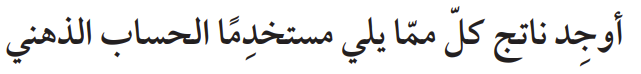 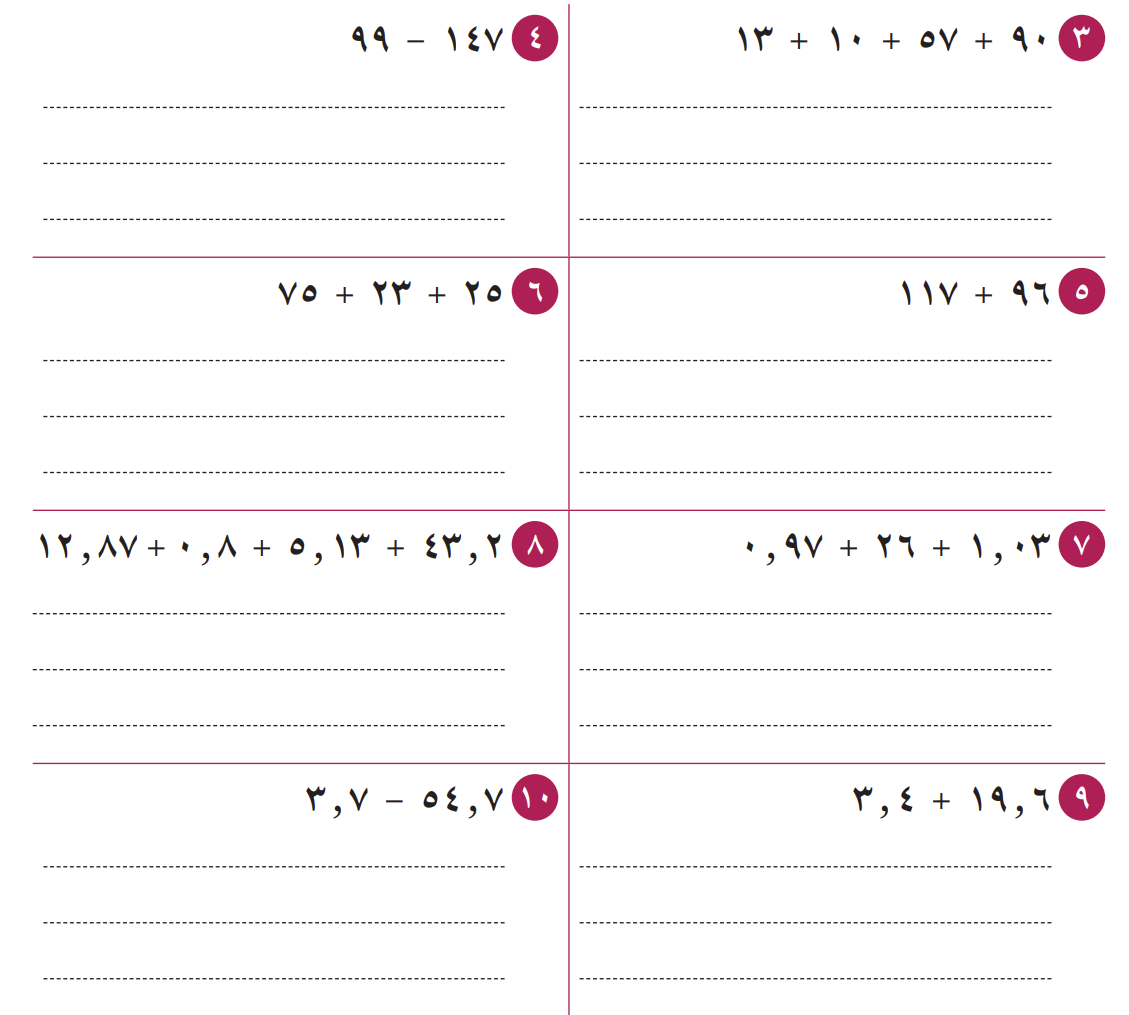 +  (57  + 13)
= (90  + 10)
= 100
+ 70
= 170
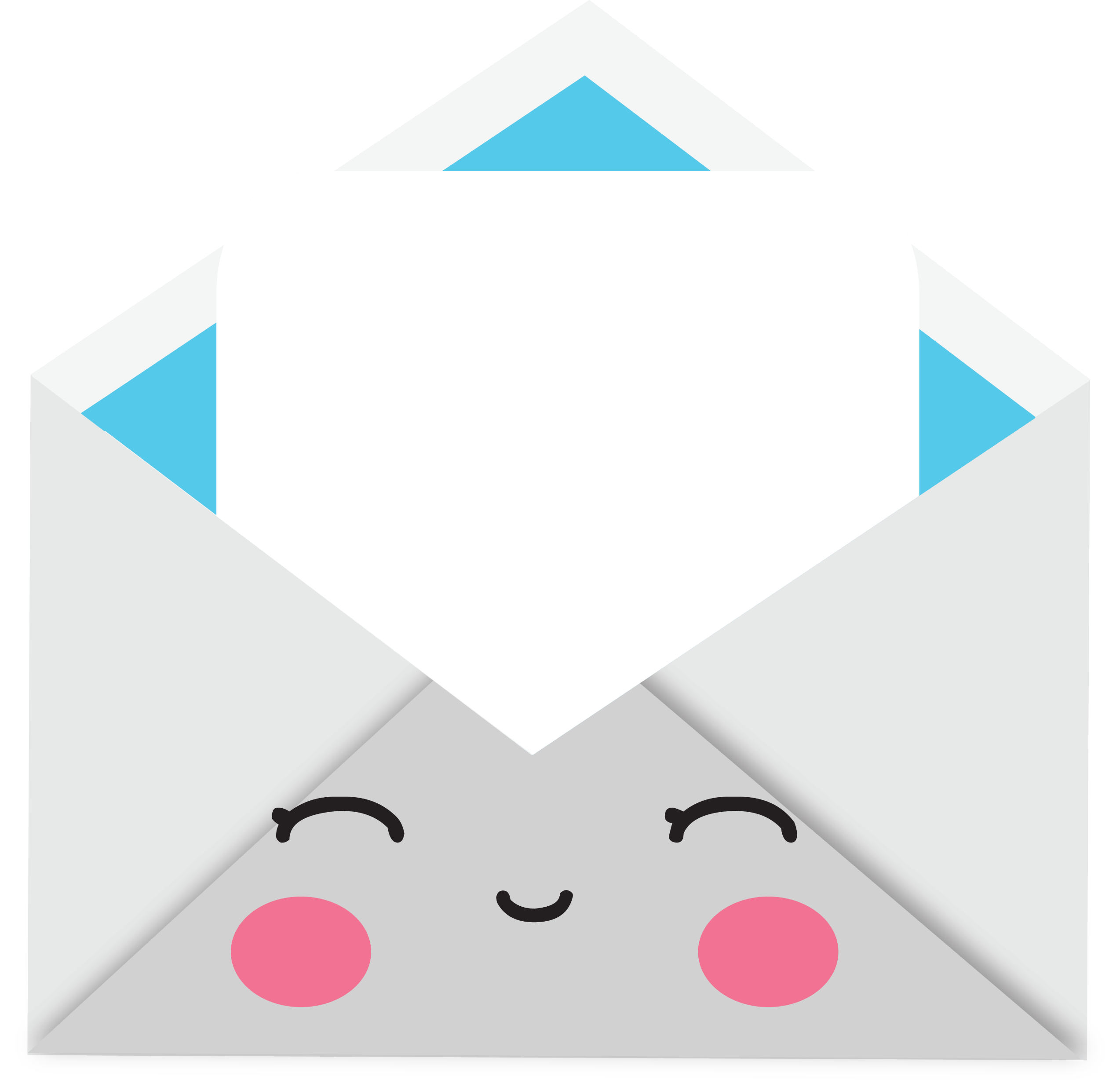 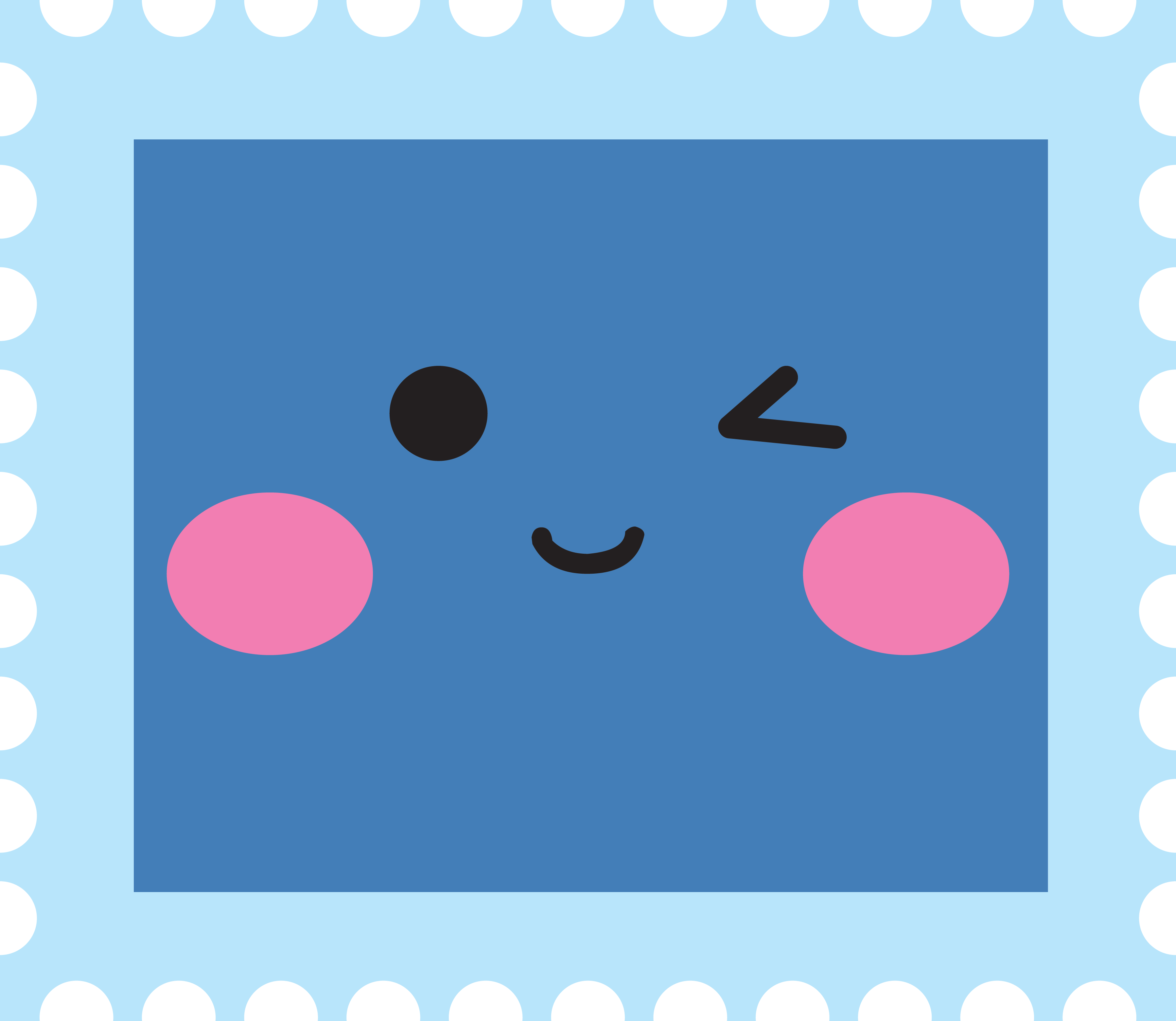 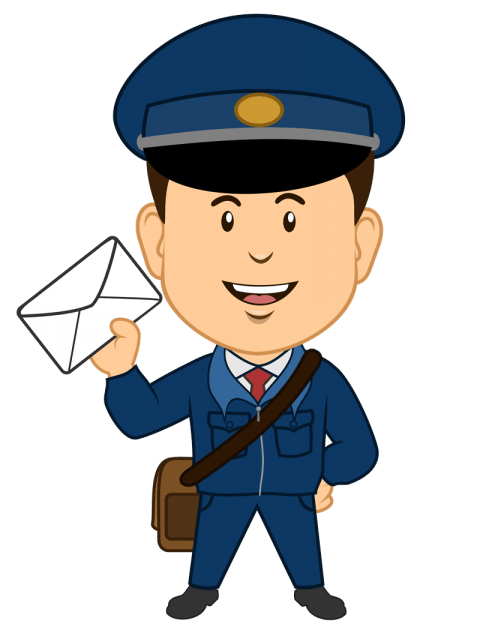 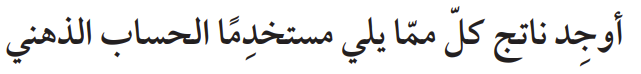 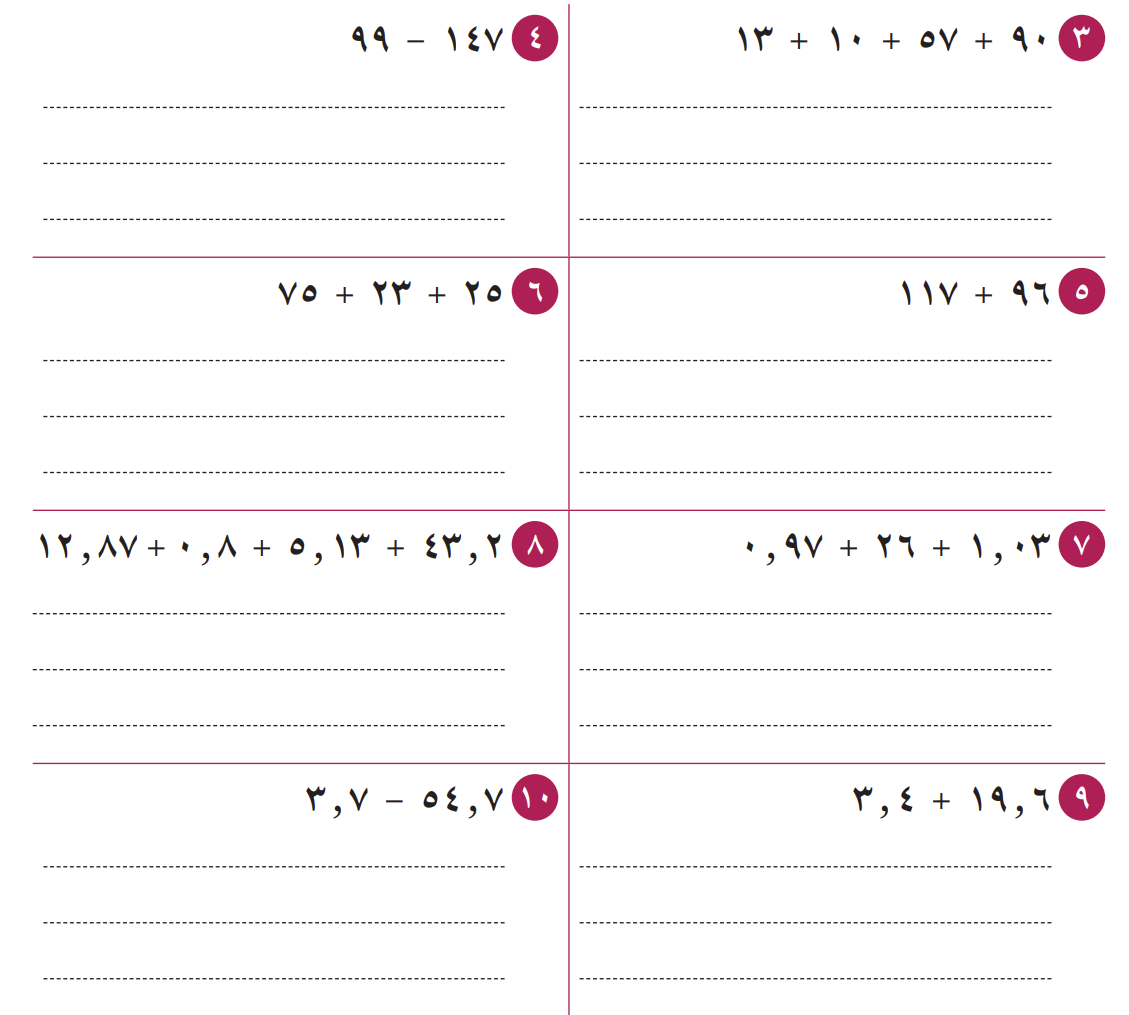 = (6  + 90)
+ (7  + 10 + 100)
+ ( 90 + 10 )
= ( 6 + 7 )
+ 100
= 213
= 13 + 100 + 100
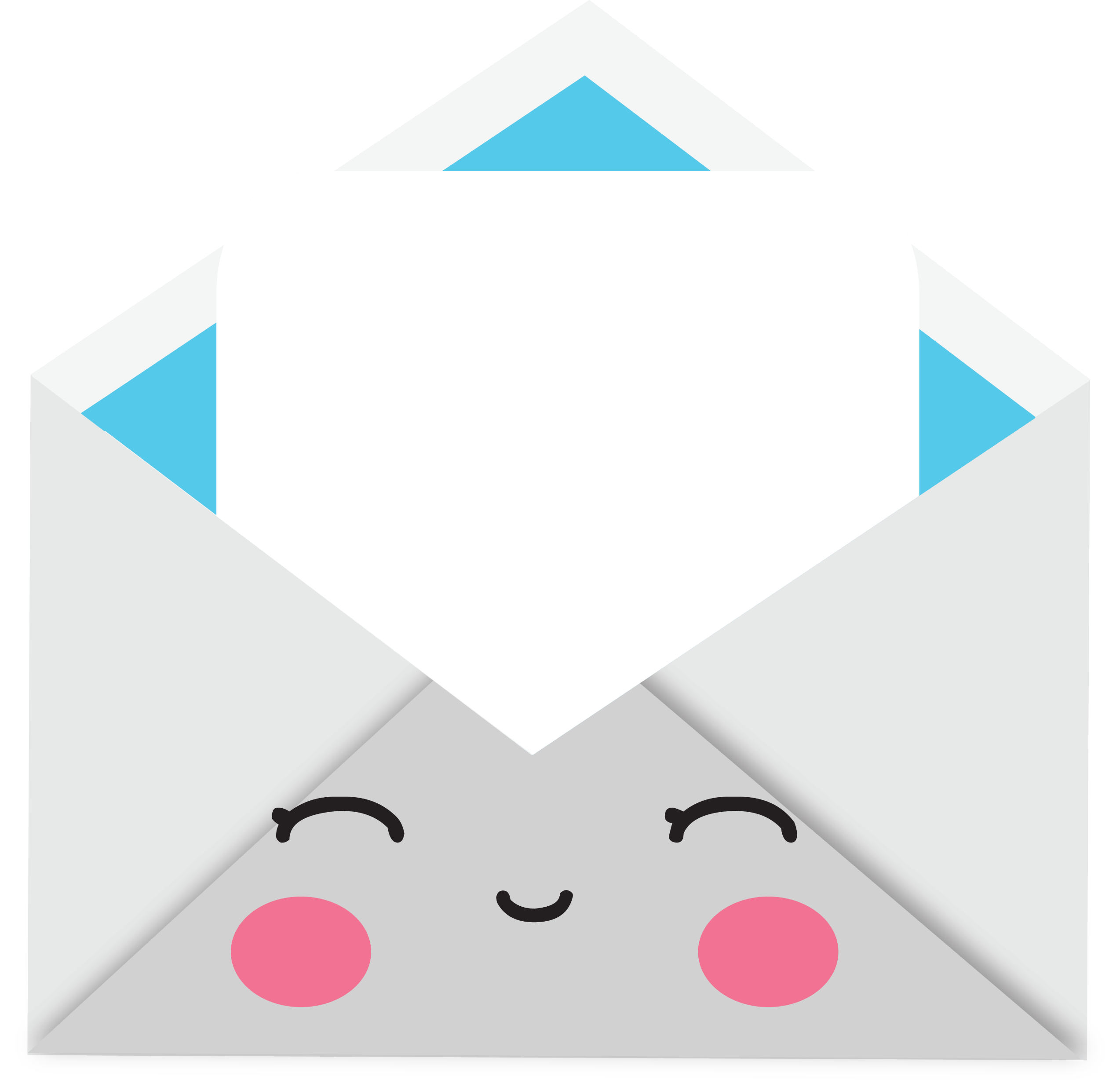 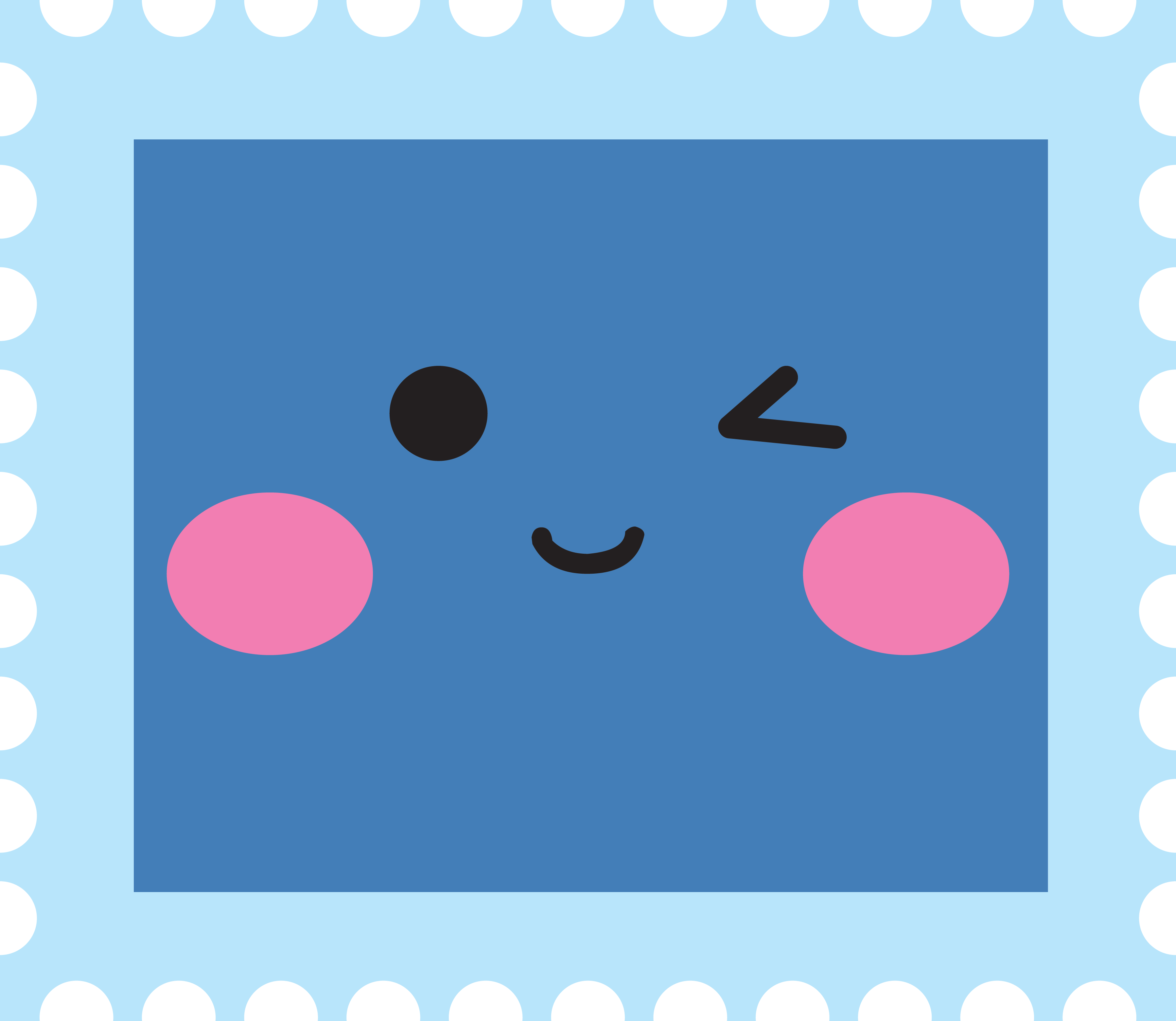 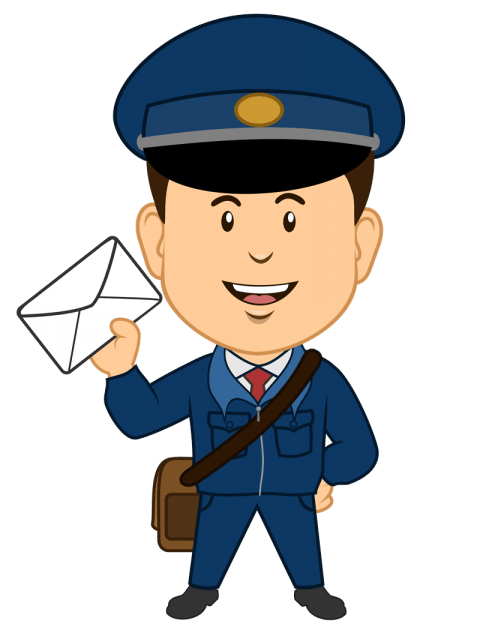 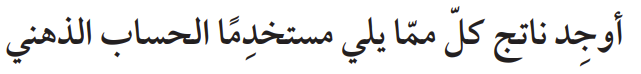 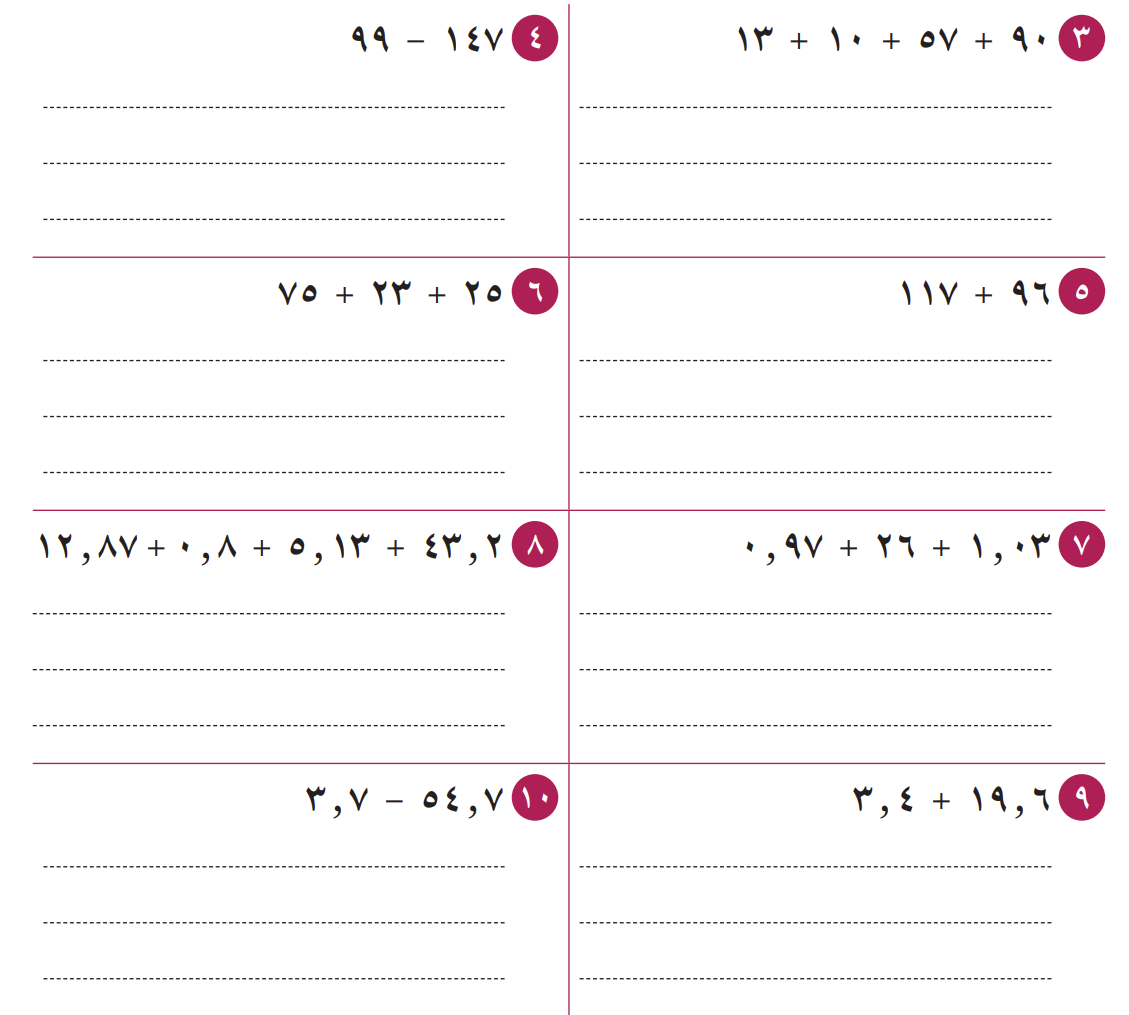 = 25  + 75
+  23
+ 23
= 100
= 123
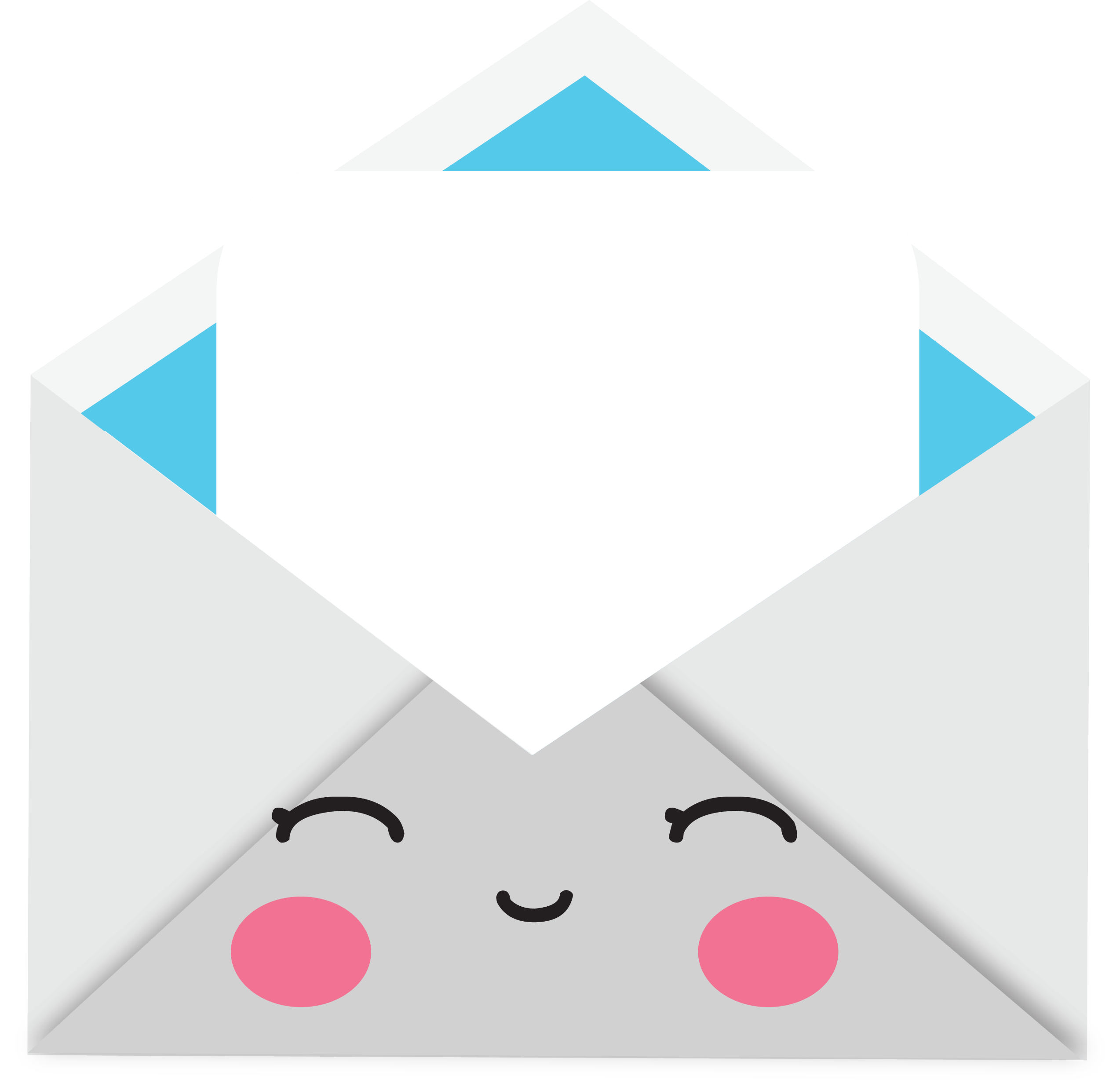 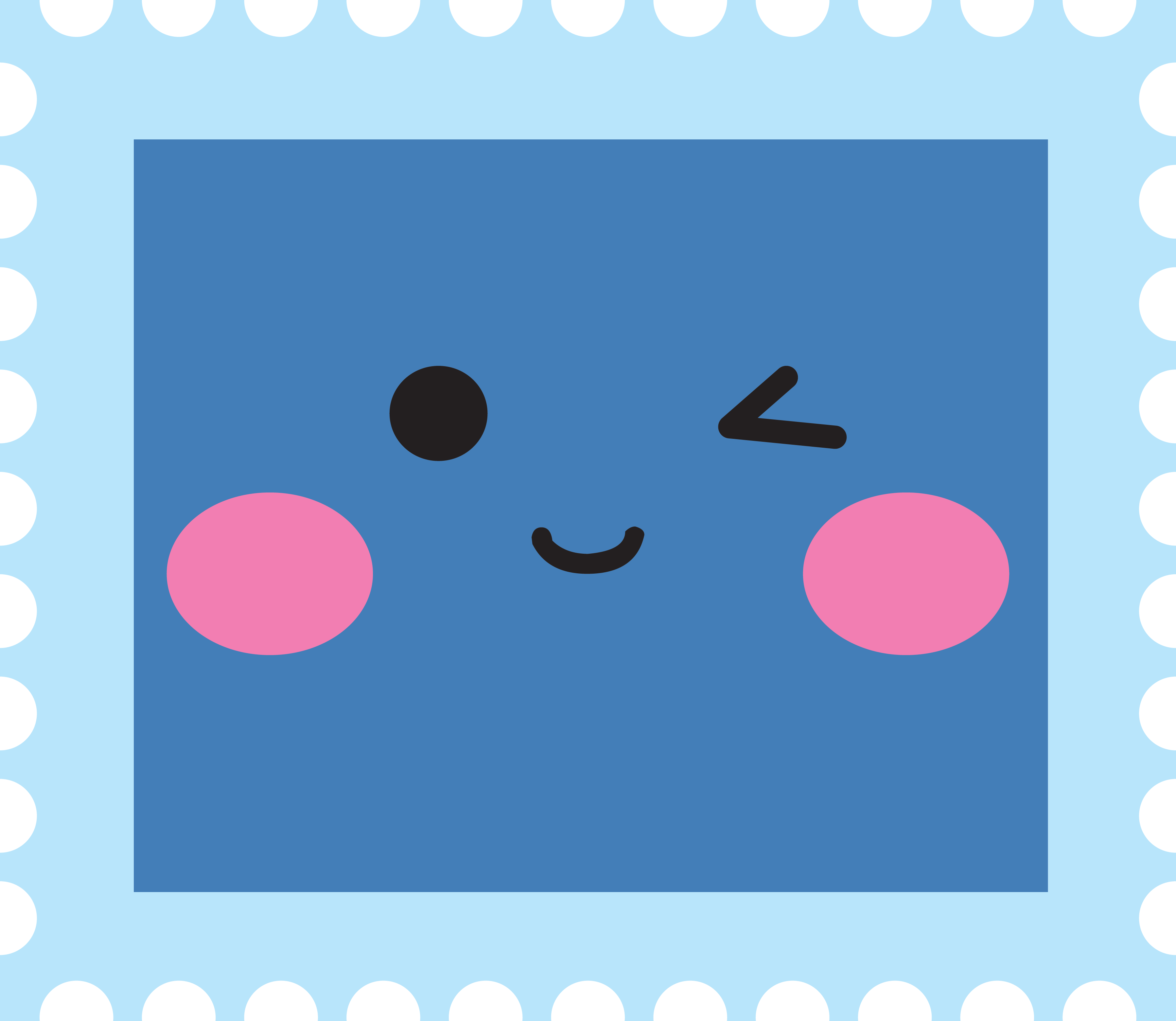 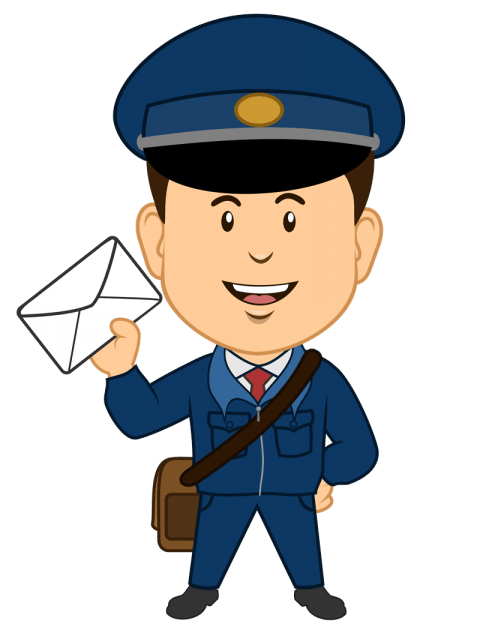 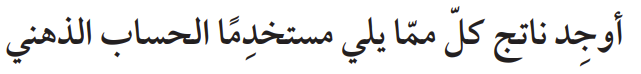 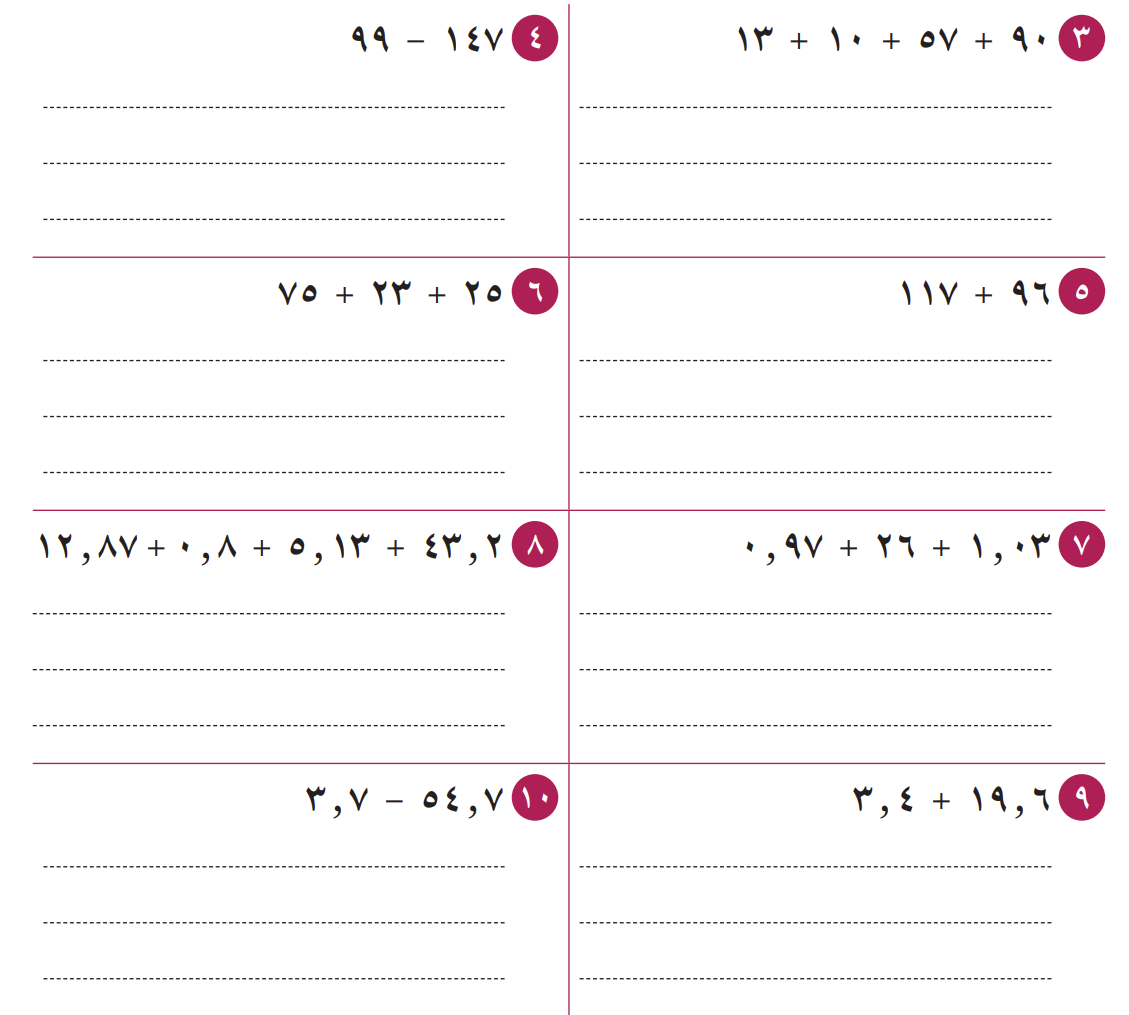 + (0,4  + 3)
= (0,6  + 19)
+ ( 19 + 3 )
= ( 0,6 + 0,4 )
= 1 + 22
=  23
التقييم المختصر
احسبي ذهنياً:
+ 36
= 800  + 200
= 1000
+ 36
= 1036
ما هي خصائص عملية الجمع ؟